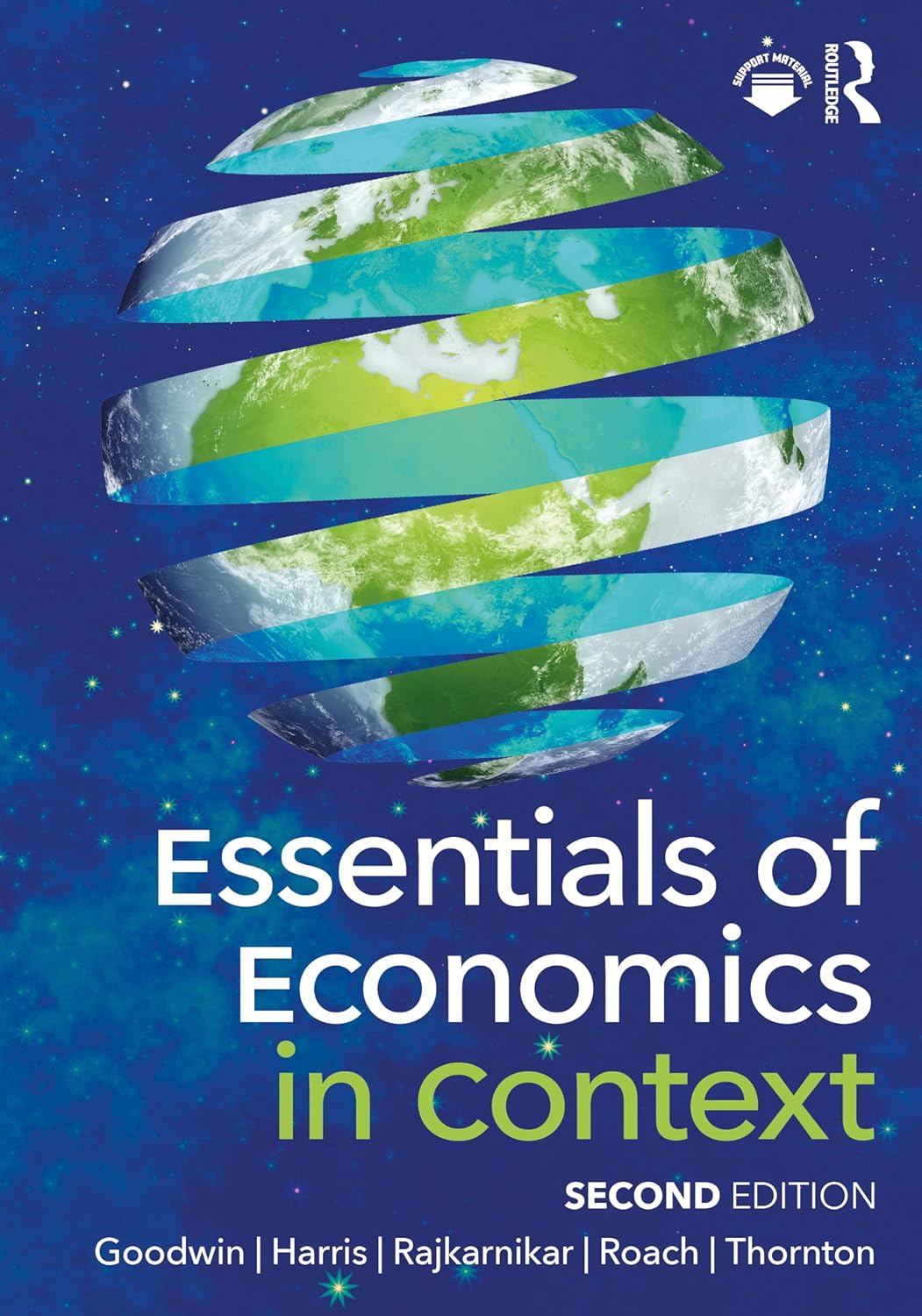 Chapter 8:

Macroeconomic Measurement
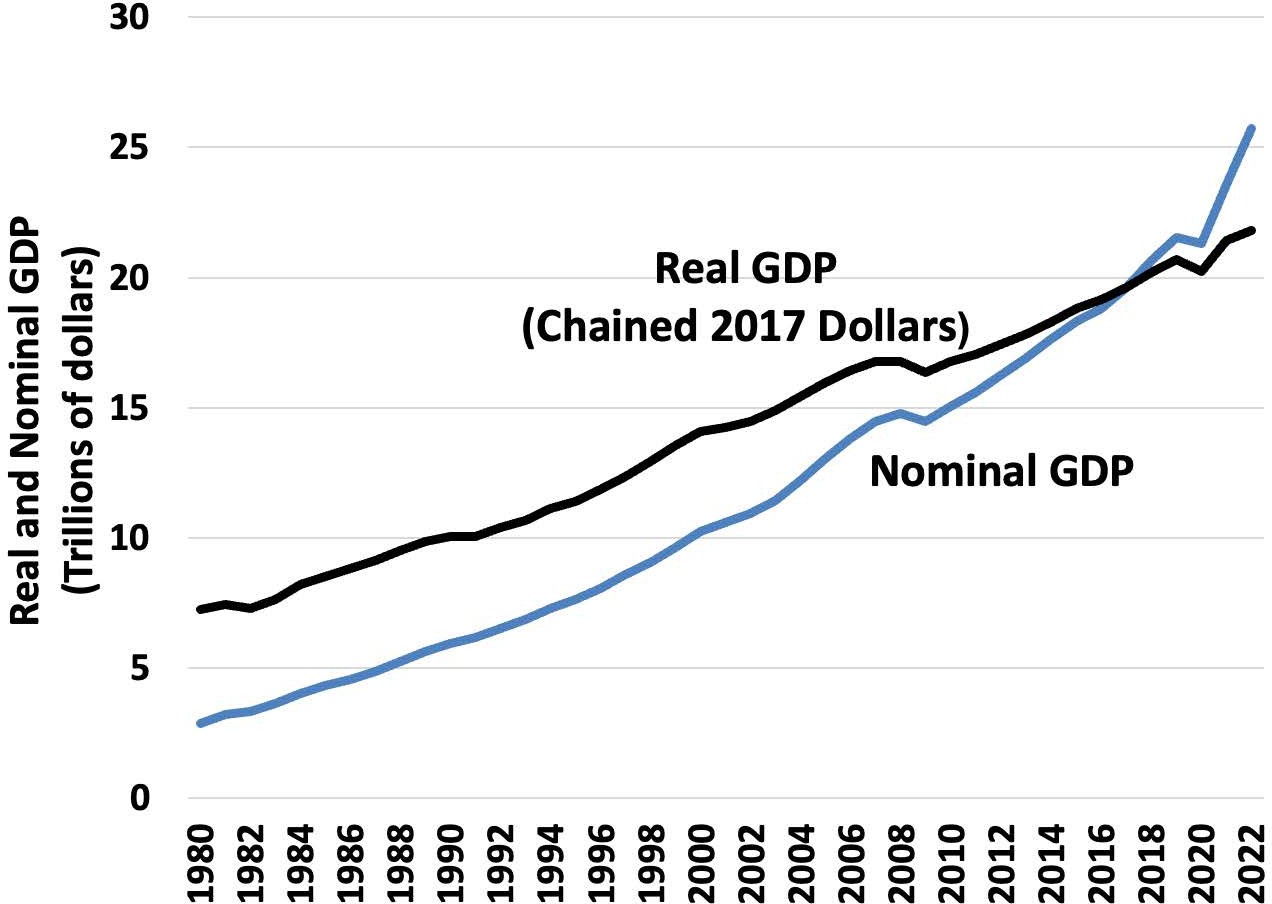 [Speaker Notes: Figure 8.1]
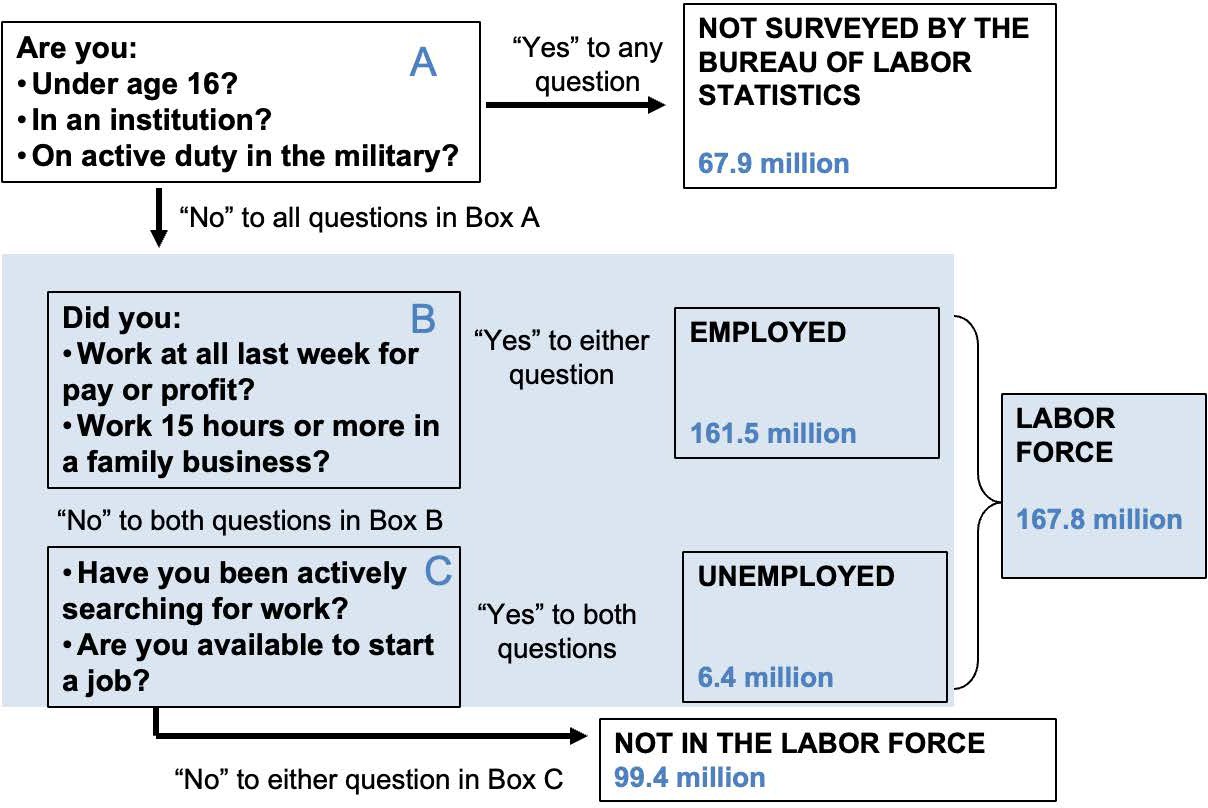 [Speaker Notes: Figure 8.2]
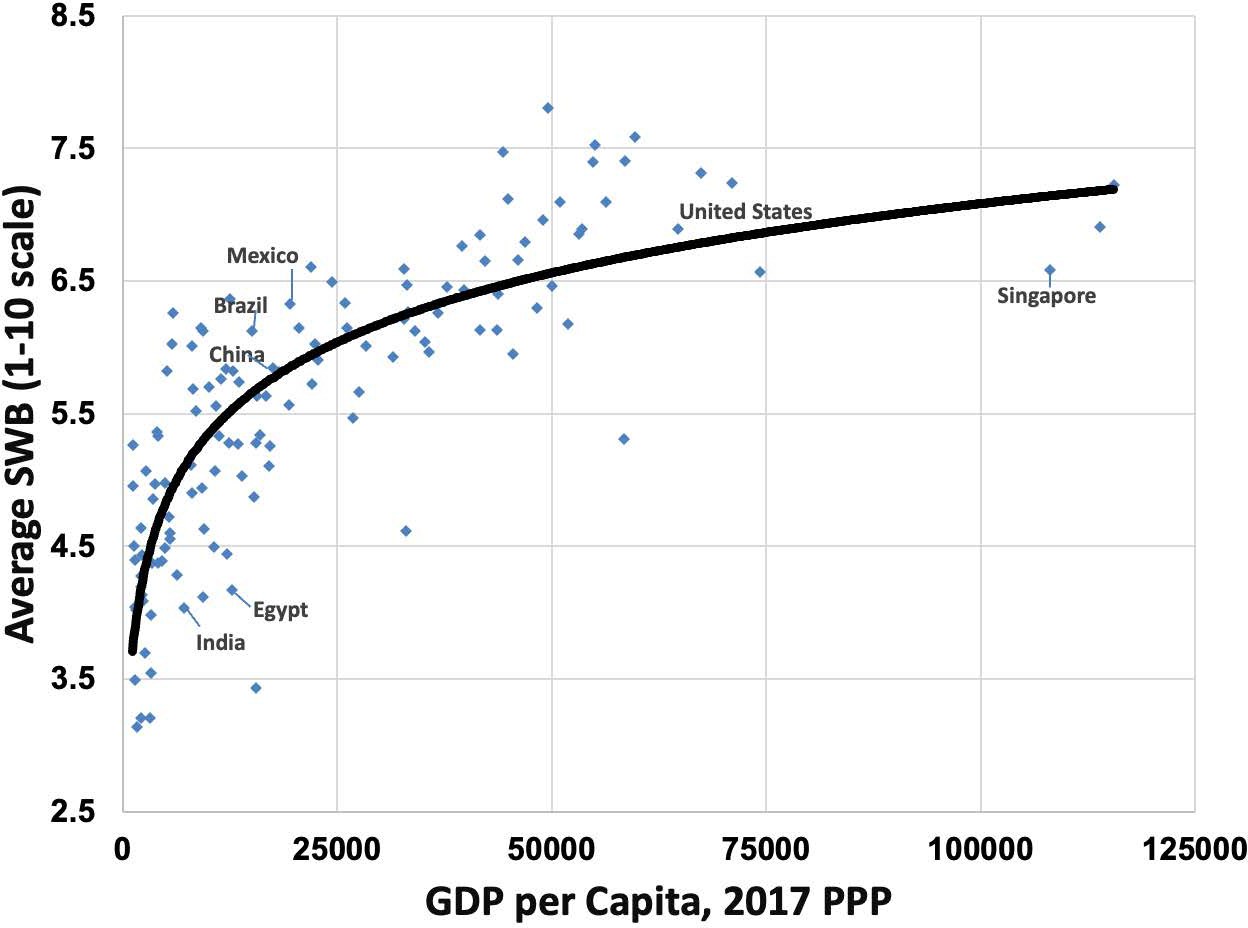 [Speaker Notes: Figure 8.3]
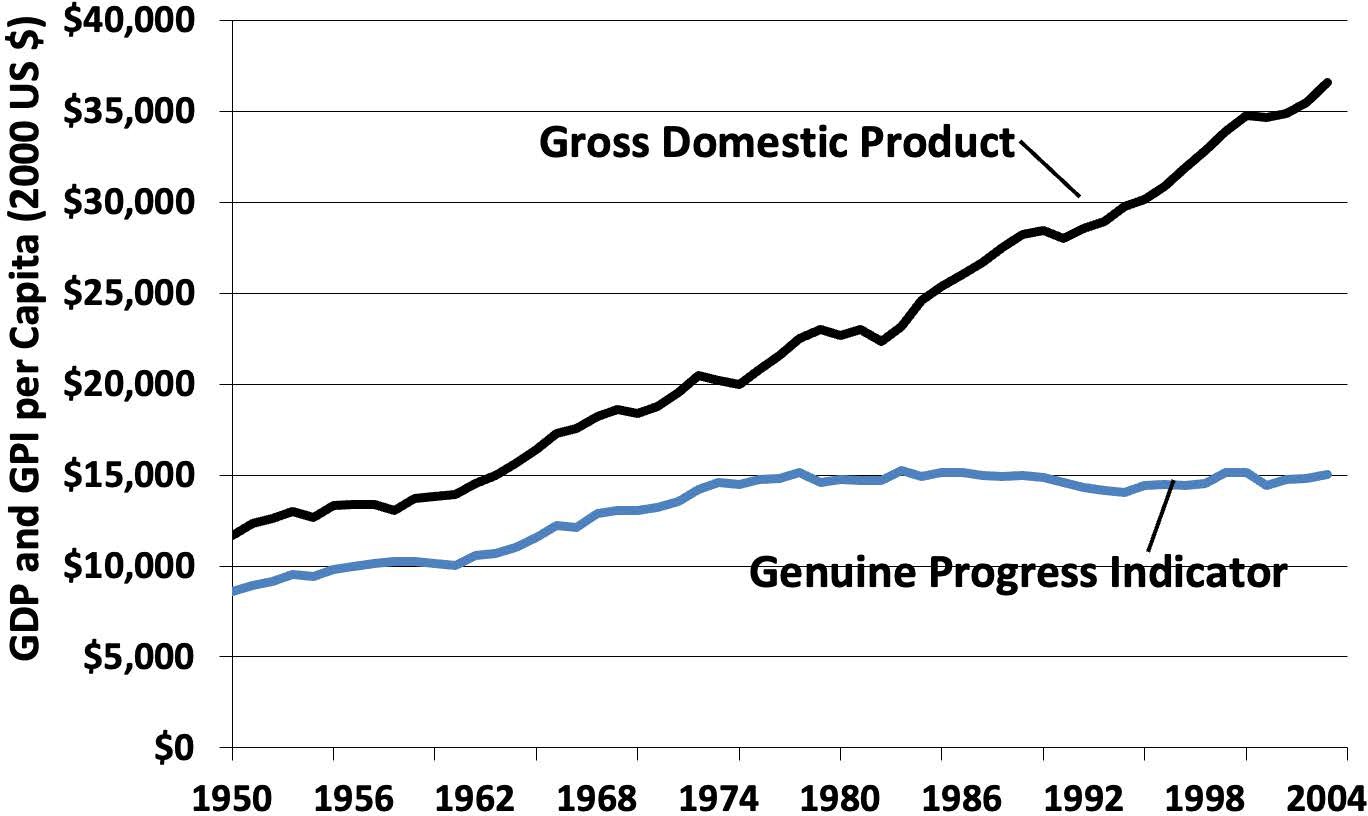 [Speaker Notes: Figure 8.4]
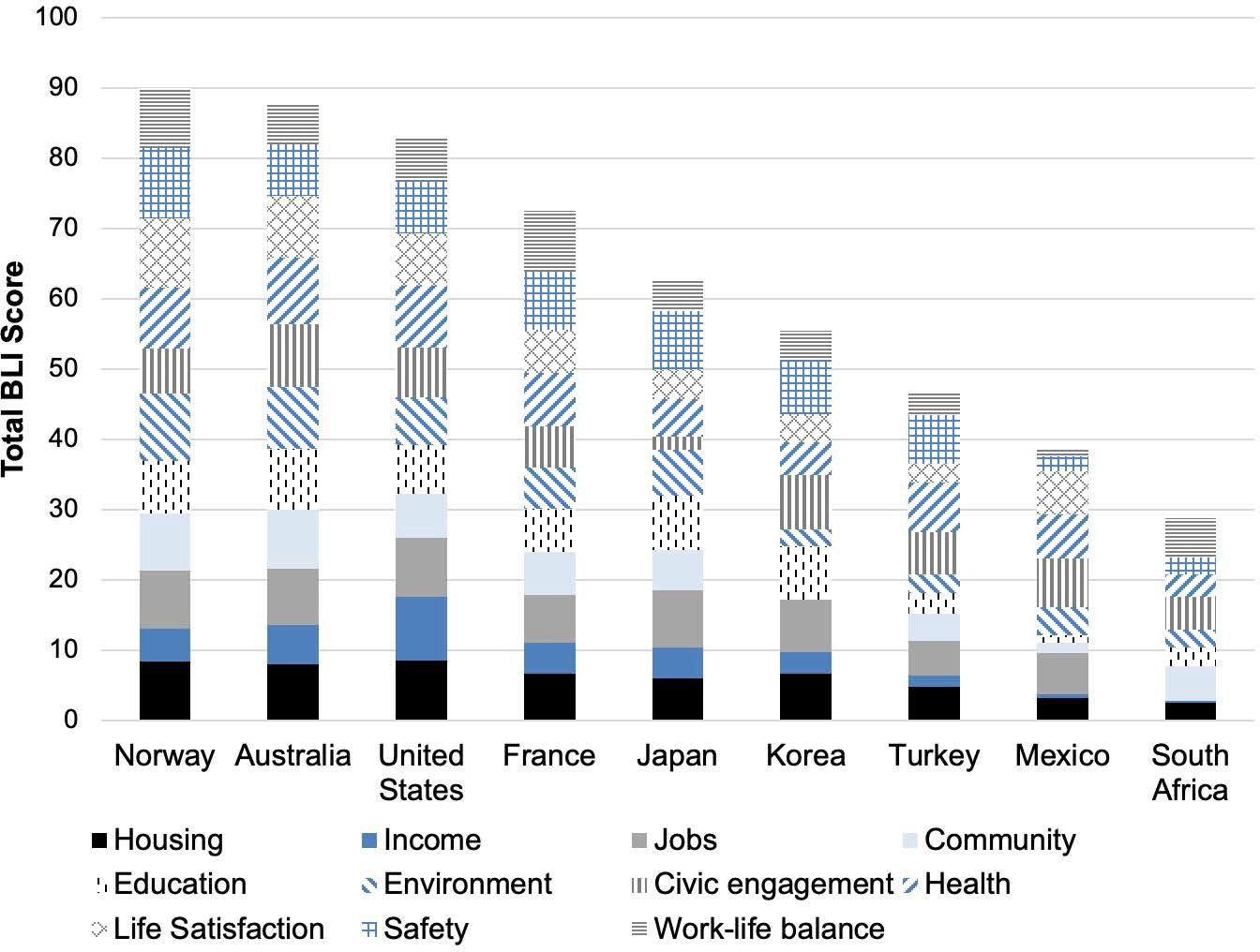 [Speaker Notes: Figure 8.5]
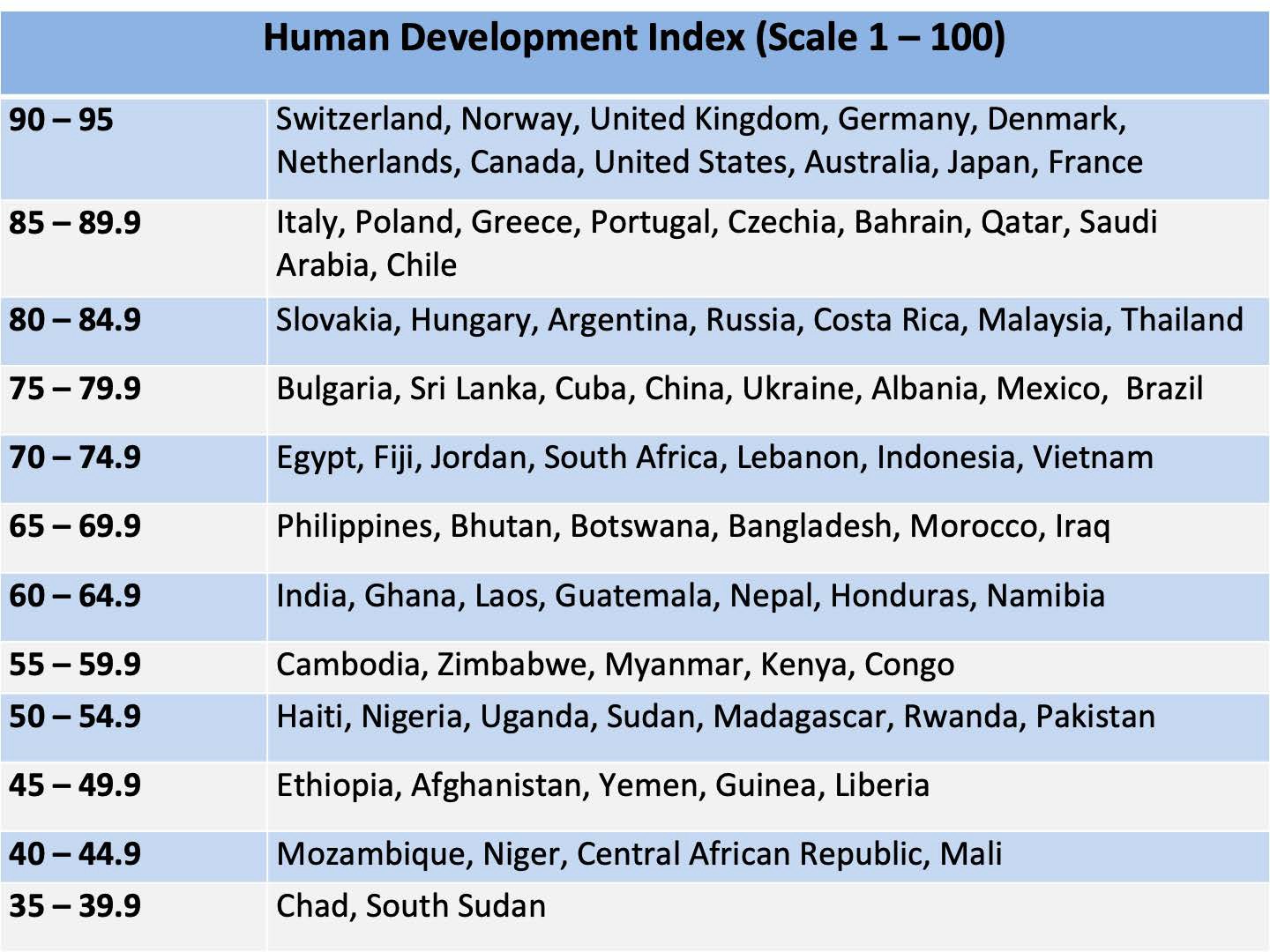 [Speaker Notes: Figure 8.6]
Table 8.1 Gross Domestic Product, Spending Approach, 2022
[Speaker Notes: Table 8.1 Gross Domestic Product, Spending Approach, 2022]